Energy Options From Pacific Power
Blue Sky Blocks
	$1.95/100kwh (typical home uses 500-1000kwh/mo)
	Energy Source:  100% Wind.

Blue Sky Usage:
	$0.0078/kwh (about 10%) above “regular” energy cost.
	Energy Source:  Wind 61%; Biomass 38%; Solar 1%

Habitat:
	Rate the same as “Blue Sky Usage”
	Energy Source:  Wind 61%; Biomass 38%; Solar 1%
	Additional ‘donation’ $2.50/month to The Nature Conservancy for restoration of native salmon habitat.
Get Help With Energy Consumption
Energy Trust of Oregon: Click here for Website
	Help:  Free home energy audit.
		   Cash rebates for solar water heating; Solar electric  	    panels, more energy efficient heating

State of Oregon Help:
	Tax credits to buy energy efficient appliances, solar electric panels and other things.
	Click here for Energy Tax Credits
Local Electric Utility Help:  
	Electricity rebates and others for Energy Star 			purchases (and others—always check)
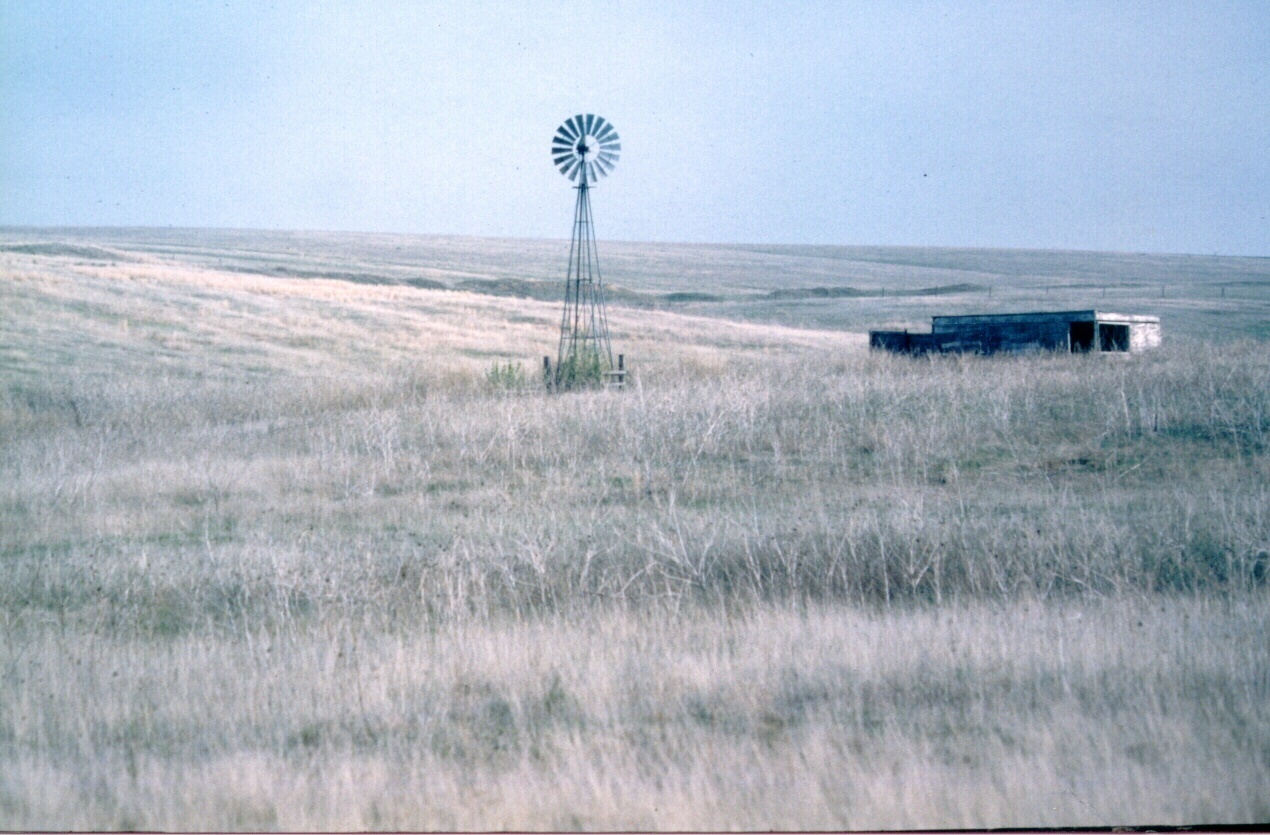 Wind Power
And out in our very own Morrow County*
Thanks to Morrow County student, Mary Rietmann for this photo
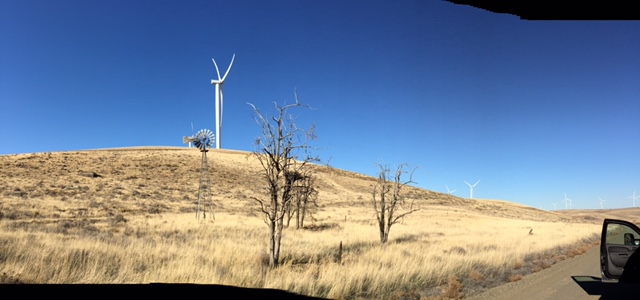 Why Wind Power?
Is Wind Power Competitive?
US Dept. of Energy “Levelized Costs of new generation facilities in 2022”

Hydropower 8.5 cents/kwh
New Wind 8.0 cents/kwh
New Coal 11 cents/kwh
New Natural Gas 6 cents/kwh
New Solar PV 2 cents/kwh
New Geothermal 4.8 cents/kwh
New Nuclear far above all others
Wind Power Advantages
It is perpetual
As long as the wind blows, you have energy inputs
Wind Power Advantages
It is perpetual
Wind speed increases during day as demand increases.
Wind Power Advantages
It is perpetual
Wind speed increases during day as demand increases
Turbines inexpensive and quick to install
2MW models cost about $2.5 million
Often less than a year from permit application to operating wind farm.
Wind Power Advantages
It is perpetual
Wind speed increases during day as demand increases
Turbines inexpensive and quick to install
Reduced Environmental Impacts
At least the operations.  There are no free lunches—it takes resources to make these things and recycling at the end of their life.
Wind Power Advantages
It is perpetual
Wind speed increases during day as demand increases
Turbines inexpensive and quick to install
Reduced environmental impacts
Price stability 
The wind is “free”  it costs the same this year as the next, and the next, and the next.
Wind Power Advantages (con’t)
Reduced dependence on fossil fuel
Wind Power Advantages (con’t)
Reduced dependence on fossil fuel
More jobs per unit of energy
Wind Power Advantages (con’t)
Reduced dependence on fossil fuel
More jobs per unit of energy
Long-term income to ranchers and farmers
Wind Power Disadvantages
Wind must blow 2/3rds of the time
Wind Power Disadvantages
Wind must blow 2/3rds of the time
Need 15-18 mph constant wind
Wind Power Disadvantages
Wind must blow 2/3rds of the time
Need 15-18 mph constant wind
Often requires new infrastructure (powerlines)
Wind Power Disadvantages
Wind must blow 2/3rds of the time
Need 15-18 mph constant wind
Often requires new infrastructure (powerlines)
Chops birds and bats
Wind Power Disadvantages
Wind must blow 2/3rds of the time
Need 15-18 mph constant wind
Often requires new infrastructure (powerlines)
Chops birds
Noisy
Wind Power Disadvantages
Wind must blow 2/3rds of the time
Need 15-18 mph constant wind
Chops birds
Often requires new infrastructure (powerlines)
Noisy
Sight Pollution (all towers must have blinking lights)
Ugly??  Maybe more Surreal
Global Wind Installed Capacity-2015
The Big Five (in Gigawatts)
US vs World Wind Power (in Gigawatts) 2015
US Land Based Wind Installations 1980-2015
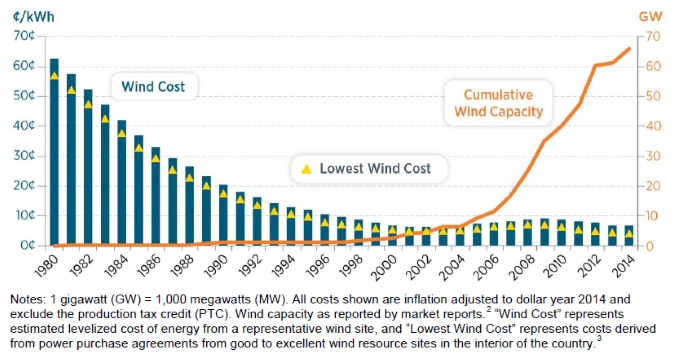 How a Wind Turbine Works
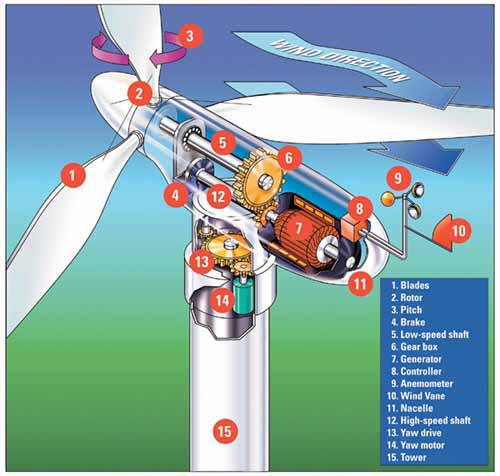 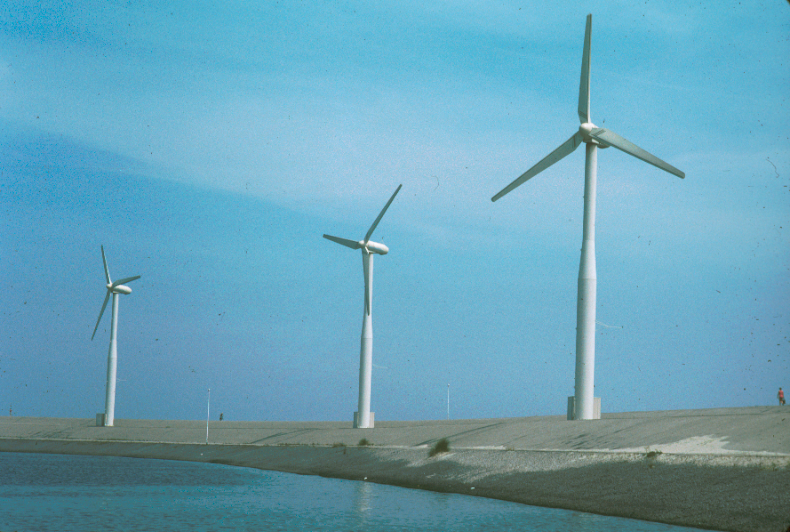 The Netherlands, 1992
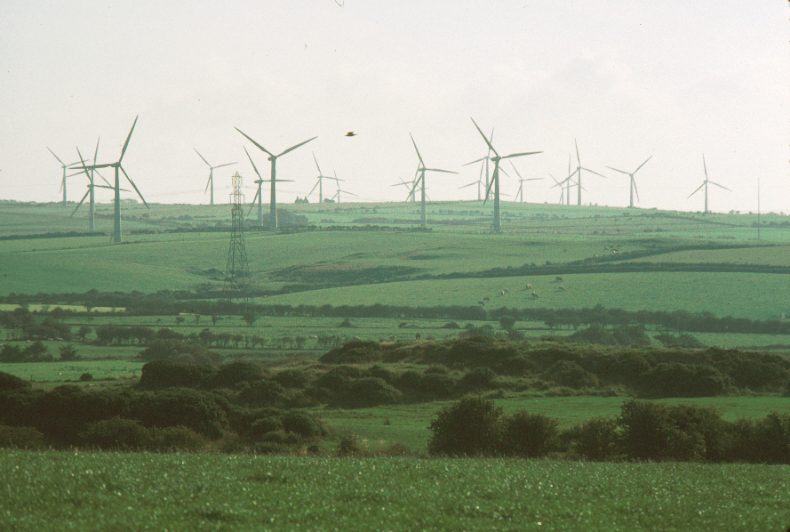 Anglesey, Wales, 2003
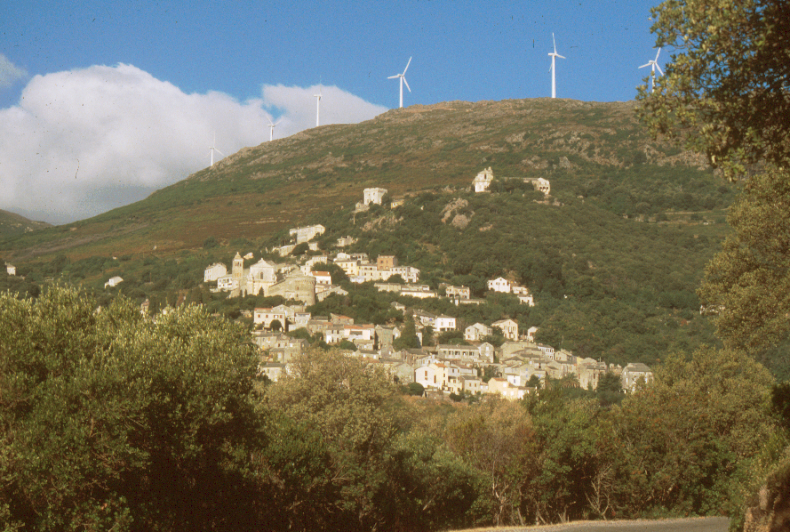 Corsica, 2005
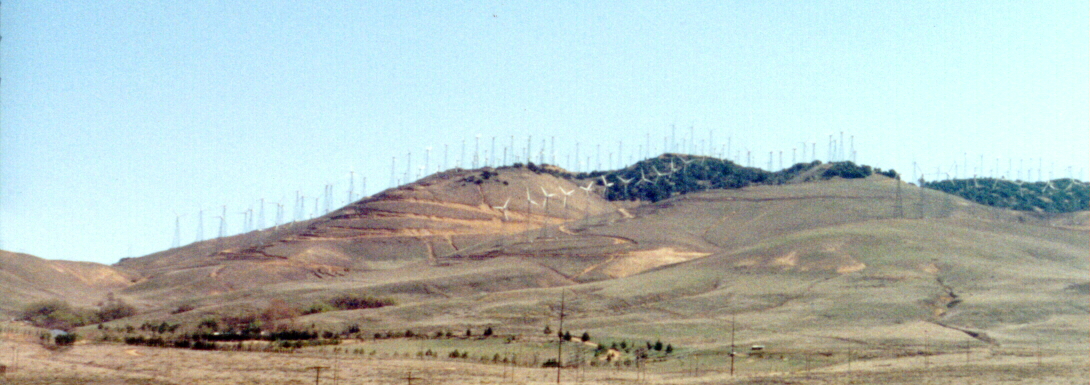 Tehachapi Pass, California, 2001
Bird Blender
????Megawatt????
A “Megawatt of “Installed Capacity” of Wind Generated Electricity is enough to power about 270 homes.
Currently in the US we are generating enough wind energy to power about 16.7
 million homes.
This means that 82 million tons of CO2 did not go into the atmosphere last year.
Installed and Potential Wind Capacity
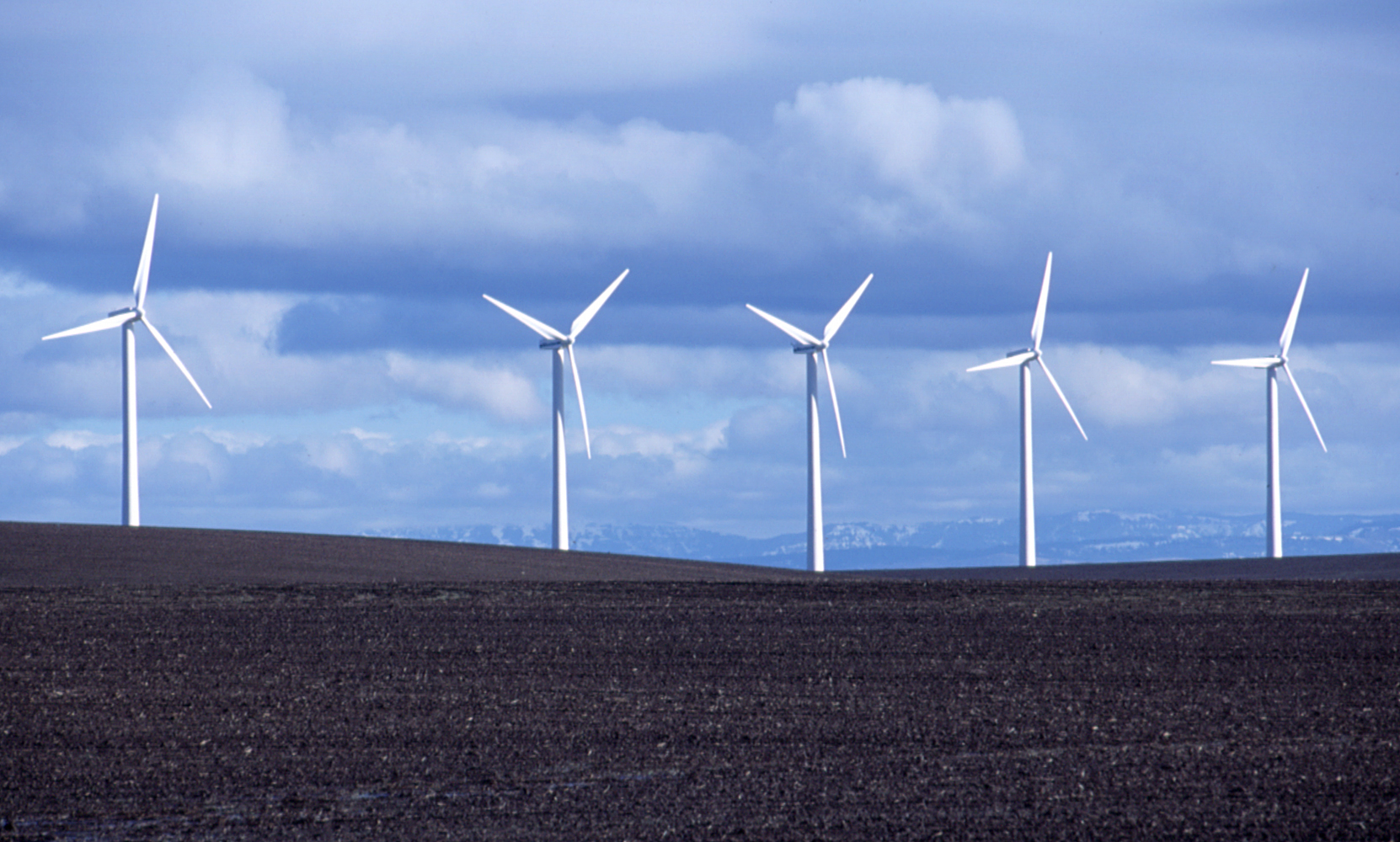 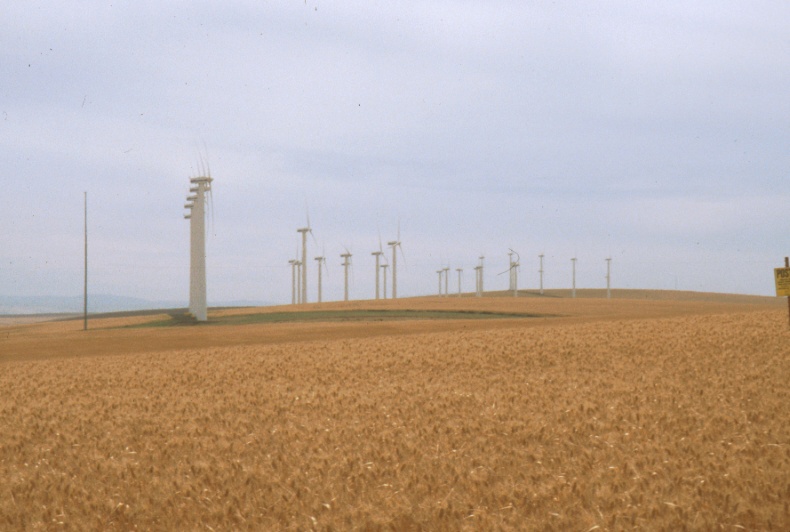 Vansycle Ridge Wind Farm; Northern Oregon
Current Wind Power
Currently meets almost 5% of US needs
Installed capacity increases: 
50% in 2008
39% in 2009
5%   in 2010
31% in 2011
60% in 2012
20% in 2013
9% in 2014
  16% in 2015
Potential Wind E. in NW
--STATE--
Oregon
Washington
Idaho
Montana
--MEGAWATTS--
4,900
3,700
8,300
116,000
Oregon’s Power Future
2% of state suitable for Wind Generation (USDOE)

Could Oregon meet its needs with renewable energy—Hydro, Wind, Waves, Solar: both photovoltaic and concentrated solar?  Perhaps if coupled with an increase in efficiency of existing buildings, etc.
Coal vs Wind
Coal:
*  A 60 watt Incandescent light burning for non-stop for one 	year requires 427 pounds of coal.
*  Converting that coal to energy produces:
	3 lbs of sulfur dioxide (acid rain base)
	3 lbs of nitrogen oxide (smog and acid rain base)
	1112 pounds of carbon dioxide (greenhouse gas)
Wind:
* A single 2 MW wind turbine would only have to spin for 	50 minutes to power that light bulb for a year.
Incandescent versus Compact Fluorescent Bulbs
*  A single 2 MW wind turbine would have to spin for 12
 		minutes to power an equivalent size compact fluorescent 	bulb for a year and about 8 minutes for a LED bulb.
Wind Power “Battery”
Since wind doesn’t always blow at any given site it always requires a backup, often coal, hydro, gas.
Creative Solution:  Underground sequestration of compressed air.  Costs 6.5 cents/kWh to produce off peak; sell at 10 cents/kWh peak—
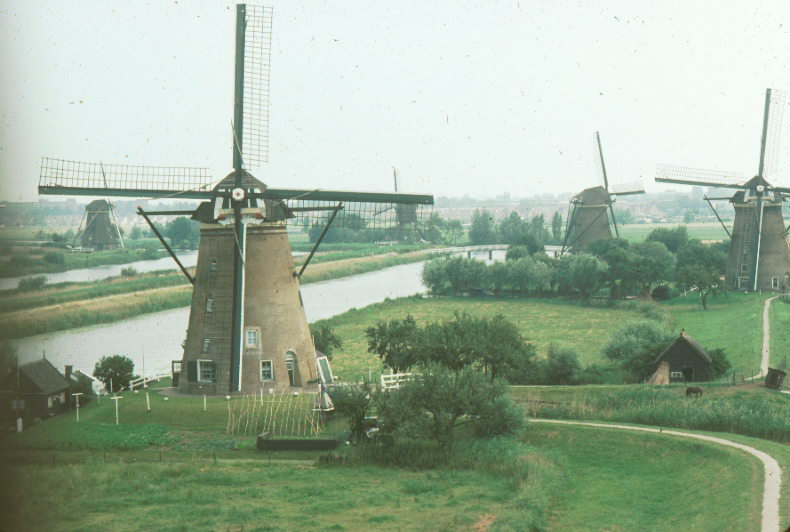 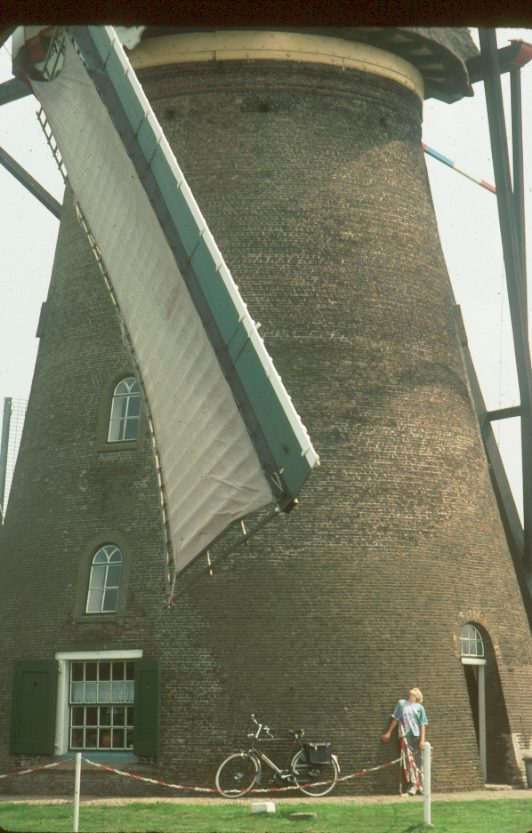 Global Wind Energy 2012*The big 5*(In Gigawatts)
U.S. vs World Wind Power 2012* *(In Gigawatts)
Global Wind Energy (Gigawatts) 2013--The Big Five